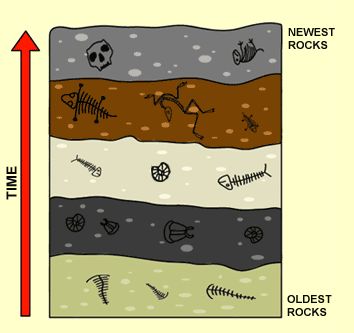 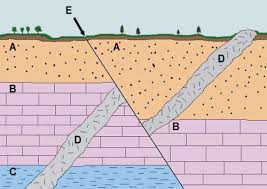 Index Fossil*
- A fossil used to identify the relative age of a specific rock layers and geologic time periods.
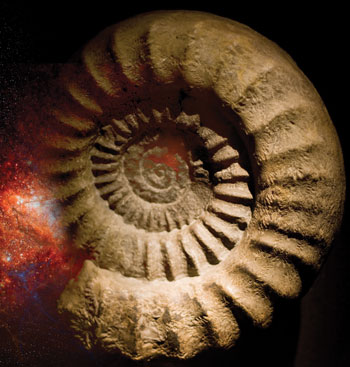 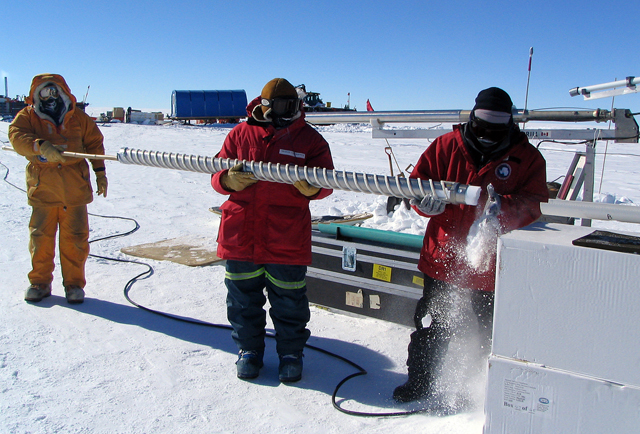 We draw giant cylindrical samples from ice sheets.
Ice core samples can tell us our geologic & meteorlogic (weather/climate) past…
Ice traps our atmospheric gases and dust; preserving it in time!
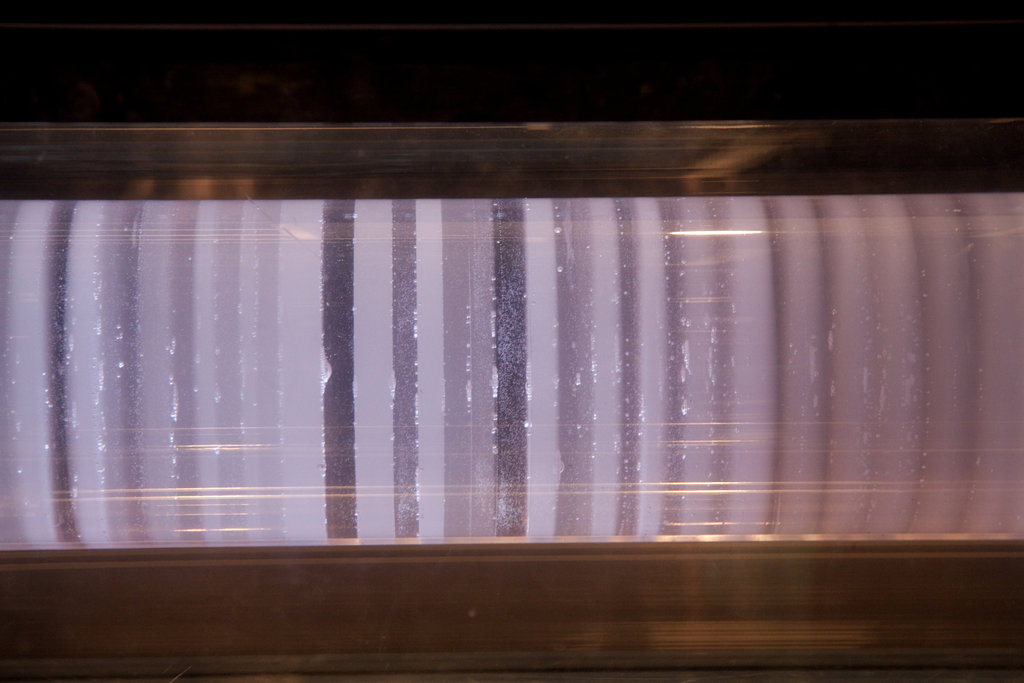 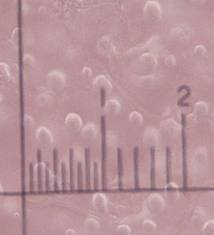 Let’s look at the evidence…
Review the amount of dust and carbon dioxide found deep under ice towards the poles, going back hundreds of thousands of years.
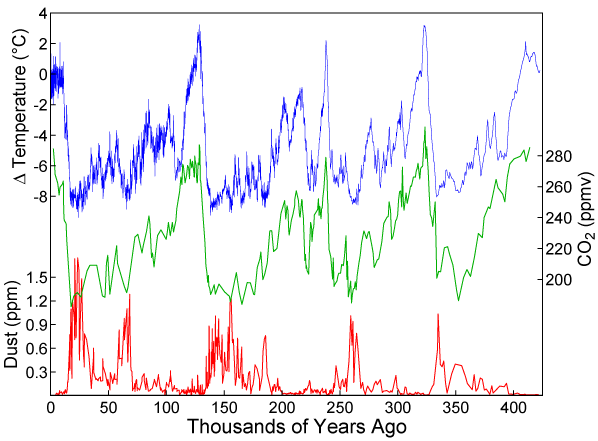 About how often do we have ice ages?
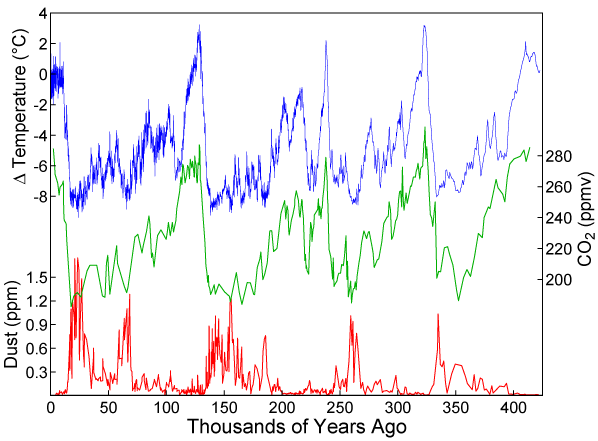 Going  back in time, (left to right), do high amounts of dust possibly cool the Earth?
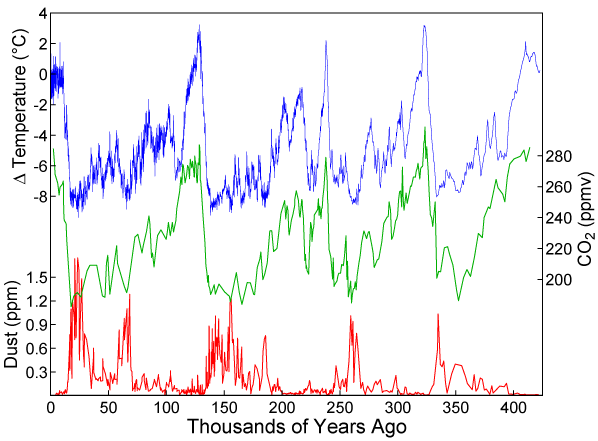 Are rising CO2 levels (carbon dioxide) in our past connected to warmer or cooler temperatures?
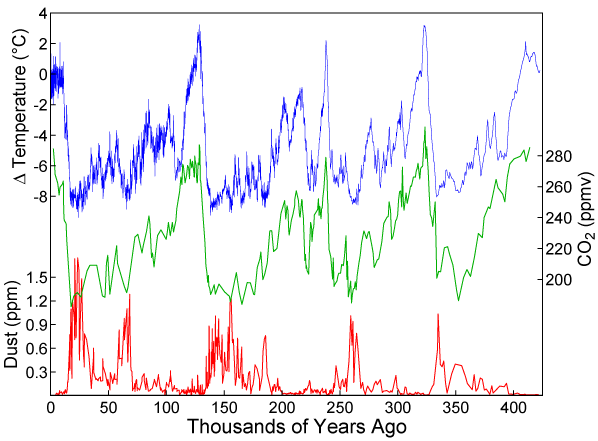 Could our overpopulation be driving global warming today? (Use the evidence below.)
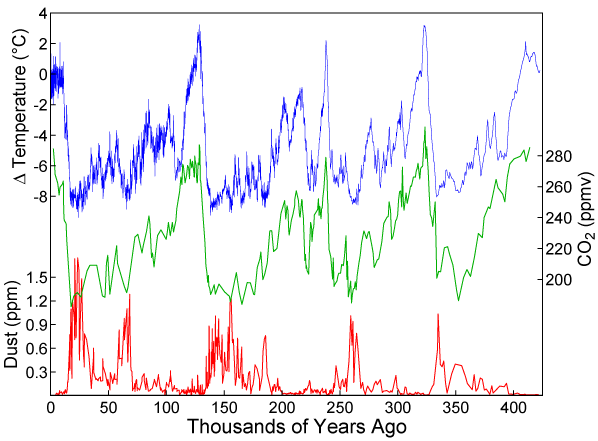 [Speaker Notes: Worksheet on Ice Cores weather samples]